Отчет об исполнении государственного задания Государственного бюджетного учреждения«Центр информационных технологий Республики Бурятия» за 2015 год
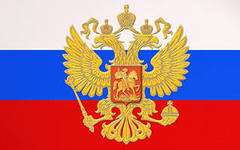 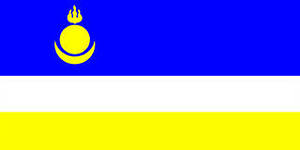 АИС Имущественно-земельный комплекс Республики Бурятия  Геопортал Республики РБ
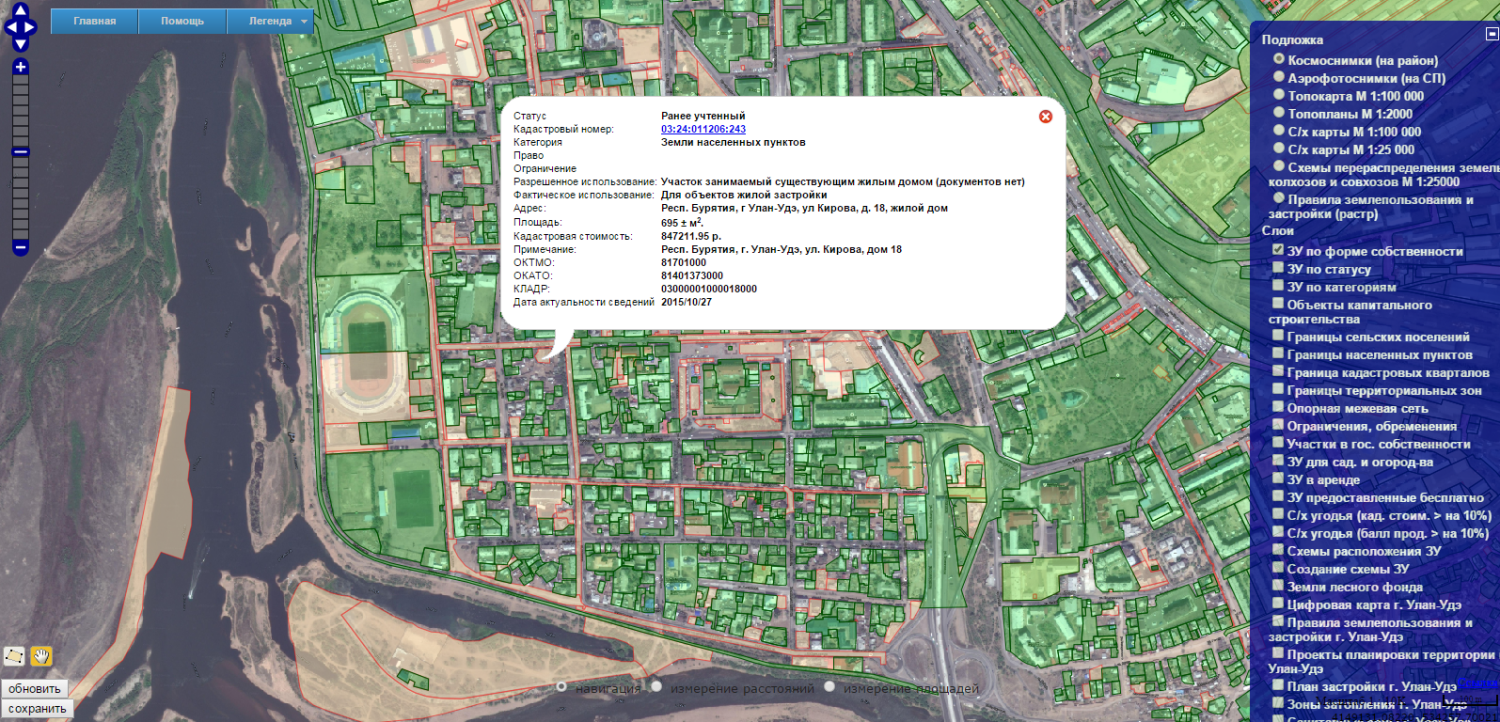 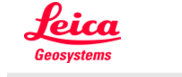 Спутниковая геодезическая сеть точного позиционирования
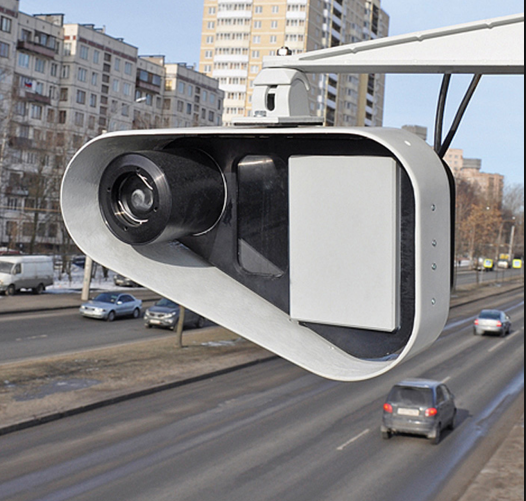 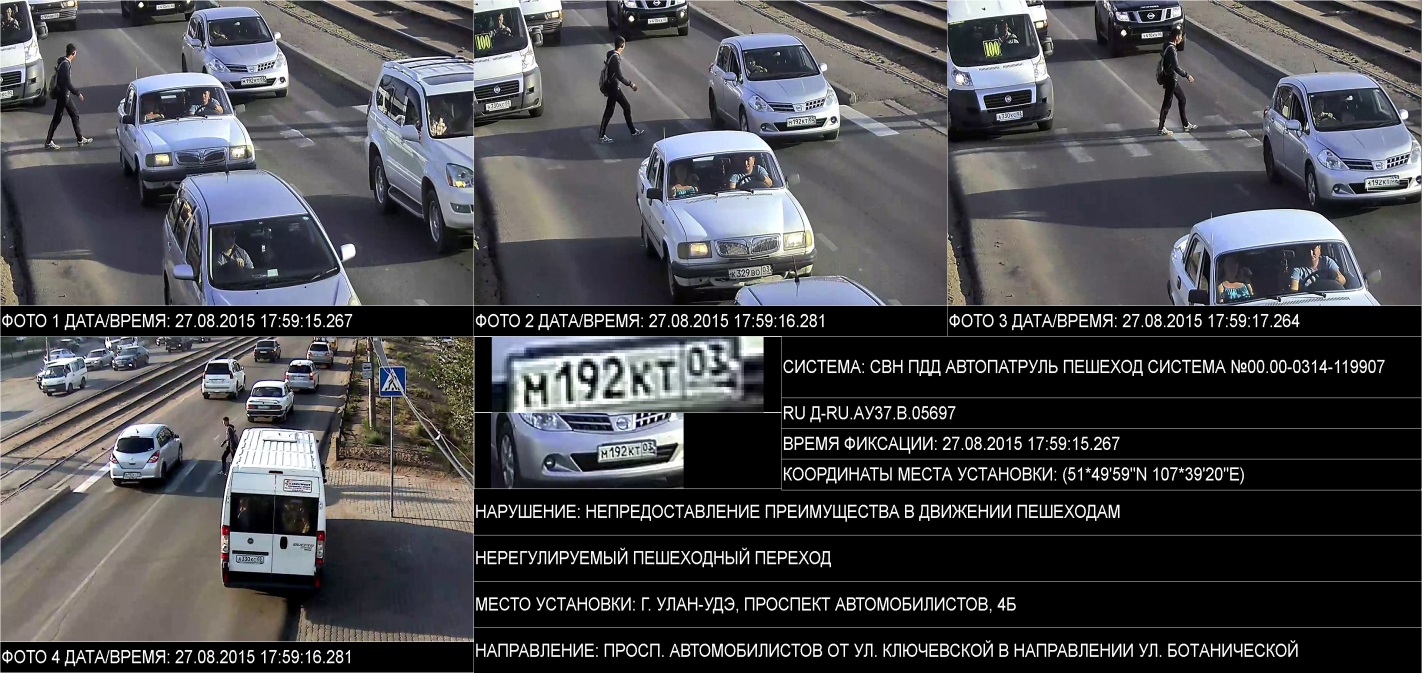 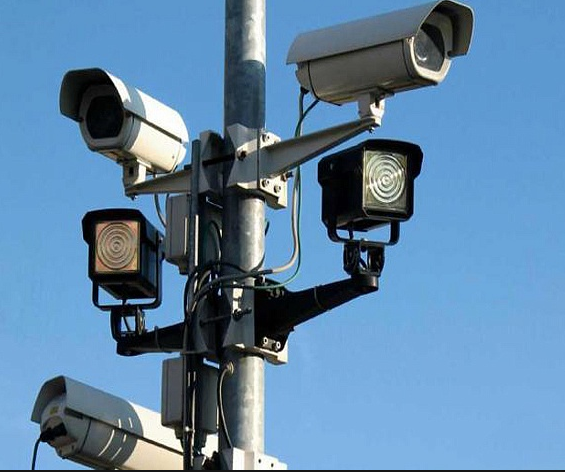 Геопортал Республики Бурятия
Геопортал модернизация интерфейса
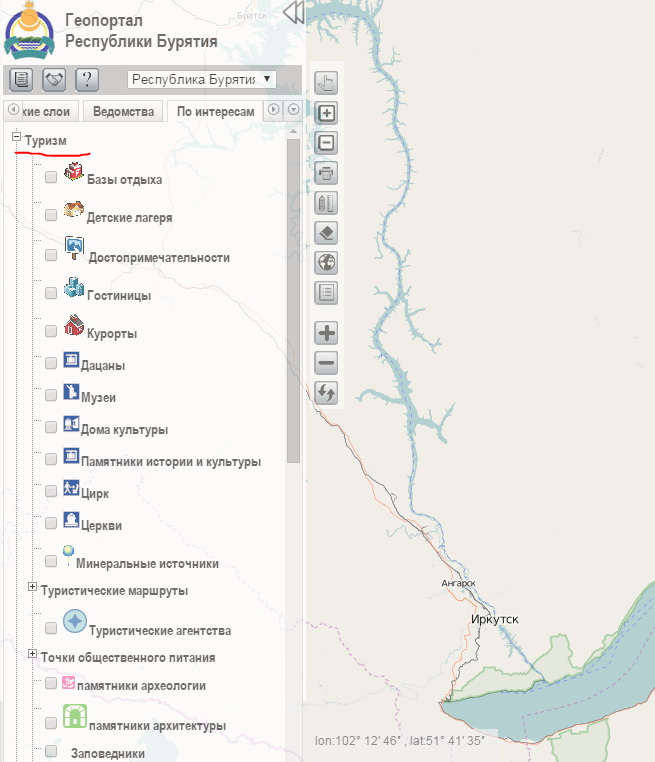 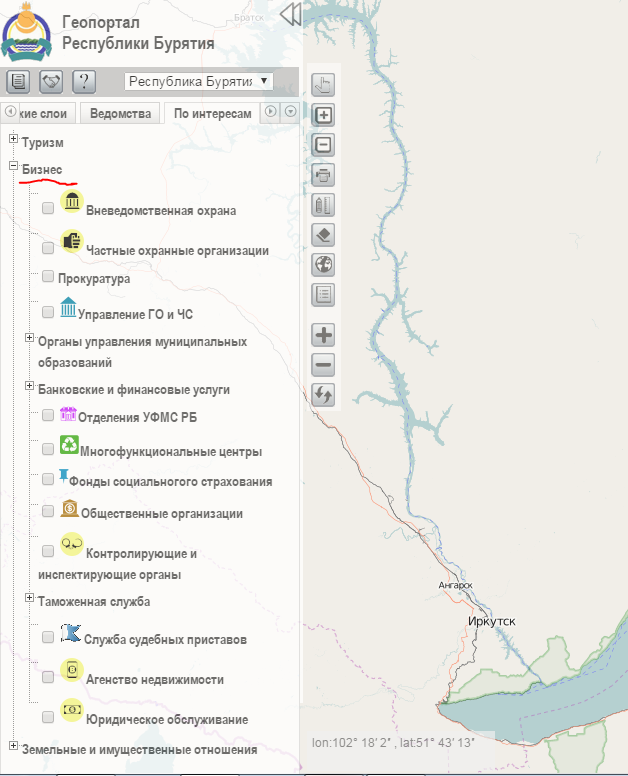 Геопортал модернизация интерфейса
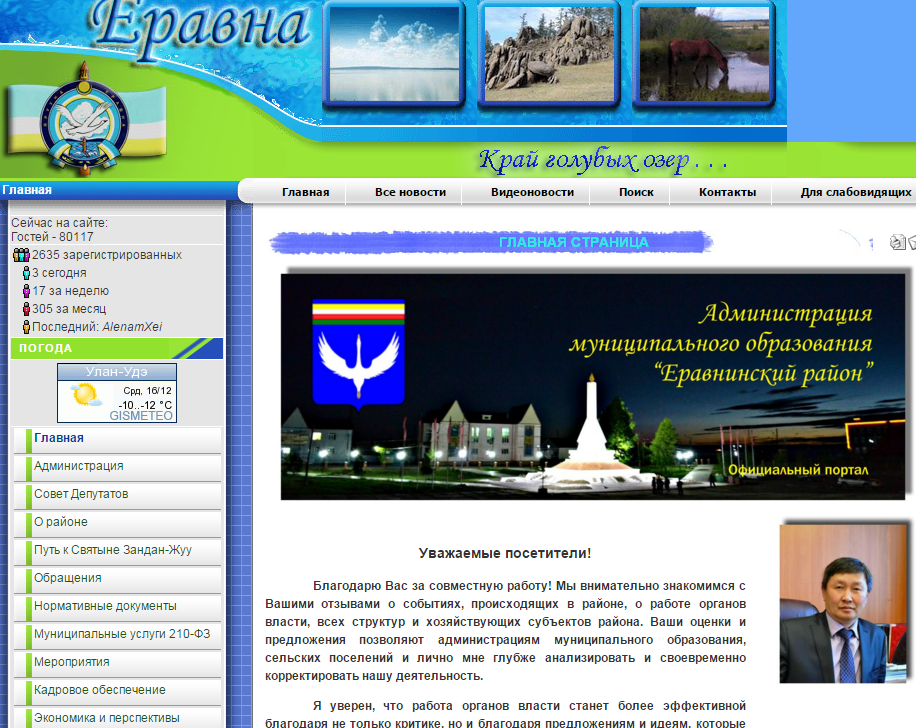 Ссылка и переход на сайт
Геопортал модернизация интерфейса
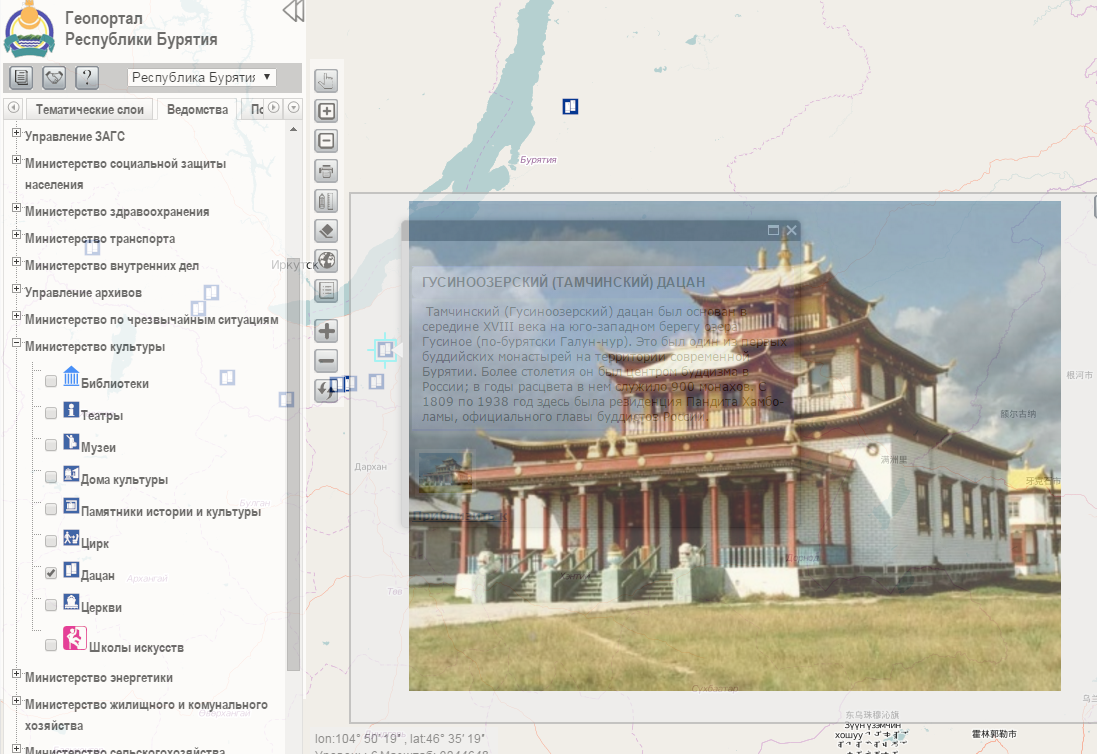 Подгрузка фото и видео материала
Количество слоев на Геопортале
Планируемые и фактические показатели по Геопорталу в 2015 году
Основные и значимые работы по Геопорталу
- Обеспечено бесперебойное функционирование геопортала, сервера и базы данных, 
- Обновлена библиотека программного обеспечения «АркГис-Сервер», что позволит расширить функциональные возможности системы 
- Проведены работы по настройке отображения сторонних данных в виду изменения настроек доступа к первоисточникам,
- Проведена работа по группировке ряда тематических слоев в группы по направлениям вида деятельности и интересов, и их отображение в виде дополнительной вкладки отображения слоев по интересам, что позволило расширить возможность системы и минимизировать время на поиск необходимых слоев для пользователей портала, 
- В рамках подписанного соглашения между Правительством Республики Бурятия и НЦ ОМЗ г. Москва получены космоснимки спутников по территории Республики Бурятия, 
- Проработана возможность использования полученных космоснимков после обработки с помощью имеющегося программного обеспечения (отображение которых планируется на 2016 год)
- Разработан механизм отображения интерактивных карт он-лайн мониторинга, что позволит в осуществить отображение данных карт на интерфейсе Геопортала РБ, в частности отображение карт сейсмоактивности, пожаров и т.д.
- Внедрена функция отображения фото-видеоматериалов объектов информационных слоев Геопортала.
- Реализована функция прямого перехода на сайт, отображаемый в семантике объекта информационных слоев Геопортала.
- Создан новый блок позволяющий в графической визуализации отображать статистические данные показателей деятельности в Республике Бурятия. Данный блок позволяет накапливать и отображать информацию показателей, что в дальнейшем позволит реализовать функцию автоматического построения динамики изменения данной информации
АИС Имущественно-земельный комплекс Республики Бурятия
Новые функциональные возможности программы
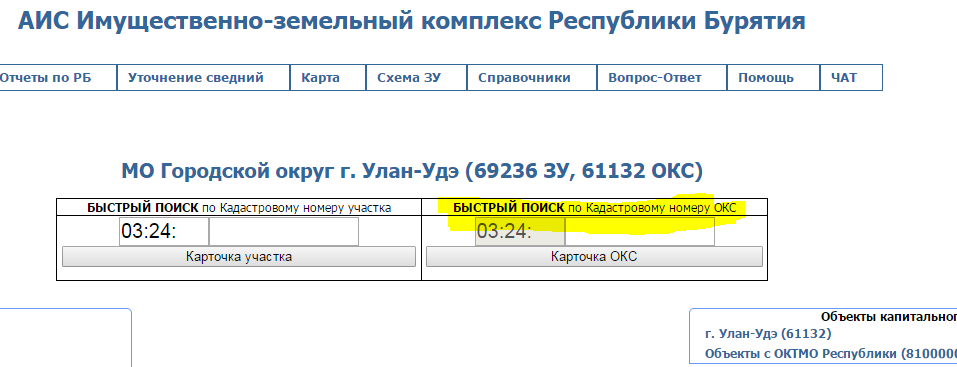 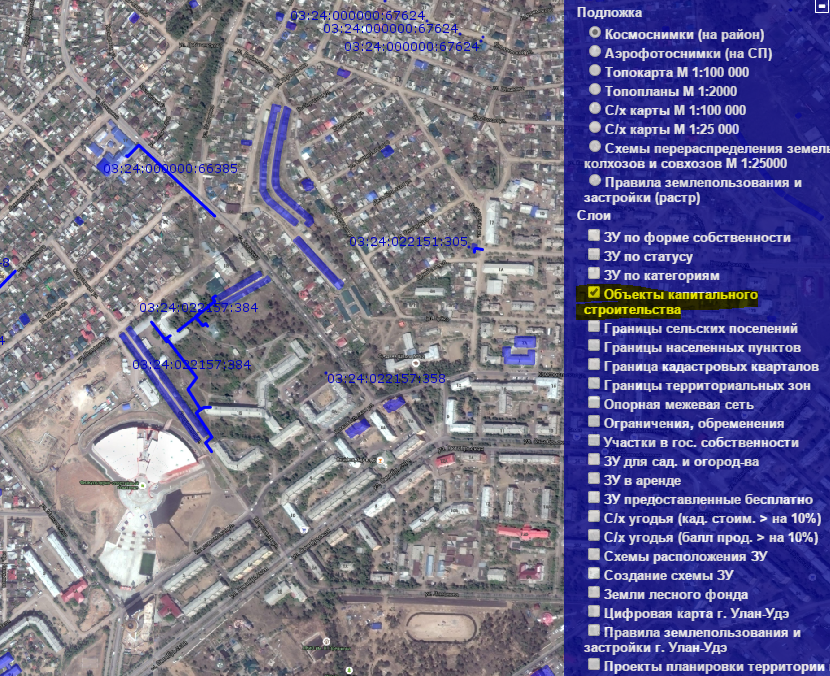 Количество АРМ, подключенных к АИС ИЗК
Количество ЗУ поставленных на кадастровый учет (зарегистрированных ЗУ)
Планируемые и фактические показатели по АИС ИЗК в 2015 году
Основные и значимые работы по АИС ИЗК
Разработан дополнительный модуль в АИС ИЗК  по учету объектов капитального строительства (ОКС).  В картографическом модуле  добавлен  новый слой:  «Объекты капитального строительства».
Завершено обновление космоснимков по всем района РБ.
Реализована функция автоматизированной  подготовки и отправки в орган кадастрового учета  XML-файла для схемы расположения земельного участка. 
Произведена координатная привязка всех «обособленных» земельных участков, входящих в состав земельного участка «единого землепользования» и всех земельных участков, входящих в состав «многоконтурного участка».
Модернизирован алгоритм отнесения ЗУ по сельским поселениям за счет  привязки  ЗУ с ОКТМО района к ОКТМО сельского поселения по имеющимся границам. 
Путем ХML-запросов  через портал Росреестра обновлены кадастровые сведения для  58417  кадастровых кварталов РБ (по состоянию на 01.12.2015г.).
Проведены консультации специалистов МО по работе с АИС ИЗК и уточнению кадастровых сведений в электронном виде  (более 180 заявок).
С использованием АИС ИЗК подготовлено и отправлено  801  документ (в XML-формате) по уточнению кадастровых сведений в электронном виде . 
Проведено обучение (в учебном классе ГБУ ЦИТ)  92 специалистов МО по работе с АИС ИЗК. В феврале 2015 года проведен обучающий семинар. В работе семинара принял участие 131 специалист МО. 
В составе рабочей группы Минимущества РБ приняли участие в днях министерства в 19 районах РБ.
Проводилось ежемесячное обновление сведений о задолженности земельного налога (по данным УФНС по РБ).  
Разработан и введена в опытную эксплуатацию  программный модуль по учету  республиканского имущества  АИС "Реестр Республиканского имущества" .
Спутниковая геодезическая сеть точного позиционирования
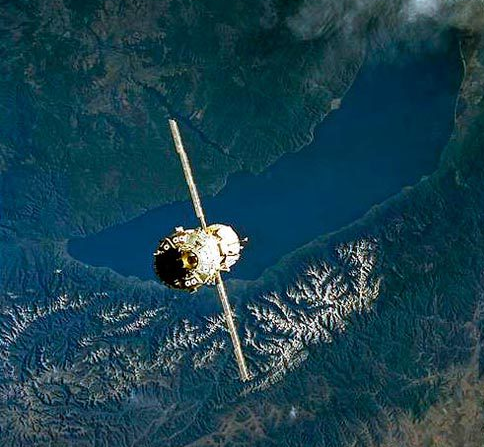 Высотная привязка РС в 2015 году
Неосвоенные территории покрытия сети РС
Кол-во договоров по предоставлению данных сети РС по РБ
Количество запросов к сети РС в разрезе районов РБ, в %
Планируемые и фактические показатели по СГСТП в 2015 году
Основные и значимые работы по СГСТП
Выполнено обследование 60 пунктов триангуляции и грунтовых реперов 1,2 классов точности
Проведена работа по получению выписок из каталогов координат и высот в Россреестре
Проведены работы по уточнению координатной привязки 5 референцных станций
Сформированы и внесены изменения в каталог координат 5 референцных станций 
Проведены работы по высотной привязке 10 референцных станций
Составлен отчет и составлен каталог высот по 10 рефернецным станциям.
Проведены тематические семинары с кадастровыми инженерами РБ по использованию данных референцных станций в землеустройстве.
Проведены встречи с преподавателями и слушателями БГСХА
Подписано и оказано услуг по доступу к данным сети референцных станций по 24 контрагентам на общую сумму более 245 000 рублей.
Проведены профилактические работы по обслуживанию референцных станций (настройка связи, поверка оборудования, ремонтно-восстановительные работы)
Основное оборудование БГ
Планируемые и фактические показатели по АПК Безопасный город в 2015 году
Основные и значимые работы по обслуживанию и развитию системы БГ
Выполнено более 130 заявок, поступившие от дежурных СУН МВД по РБ, по устранению неисправностей в работе оборудования АПК «Безопасный город». 
Устранены обрывы  магистрального кабеля  АПК БГ на опорах:
по ул.Октябрьская  (повреждение опоры в результате автомобильной аварии) 
по пр.50 лет Октября (повреждение опоры в результате автомобильной аварии) 
по ул.Гармаева (повреждение опоры в результате пожара)  
Произведено возмещение  затрат по электроэнергии  16 организациям на сумму  121953 руб. (за 9 месяцев 2015 года).
Отремонтировано 11 единиц  оборудования АПК БГ.
Произведен переход на новую версию ПО «Интеллект».
Проведены регламентные работы по обслуживанию оборудования АПК БГ. 
Производятся  работы по интеграции систем видеонаблюдения  городских парков «им.Орешкова» и «Юбилейный» в состав АПК «Безопасный город»  (работы не завершены).
В рамках развития АПК «Безопасный город» проложен магистральный оптоволоконный кабель на участке п.Бурвод – п.Аэропорт протяженностью 8,35 км с перспективой охвата  видеонаблюдением  территорий  левого берега.
Схема прокладки магистрального кабеля п.Бурвод - п.Аэропорт
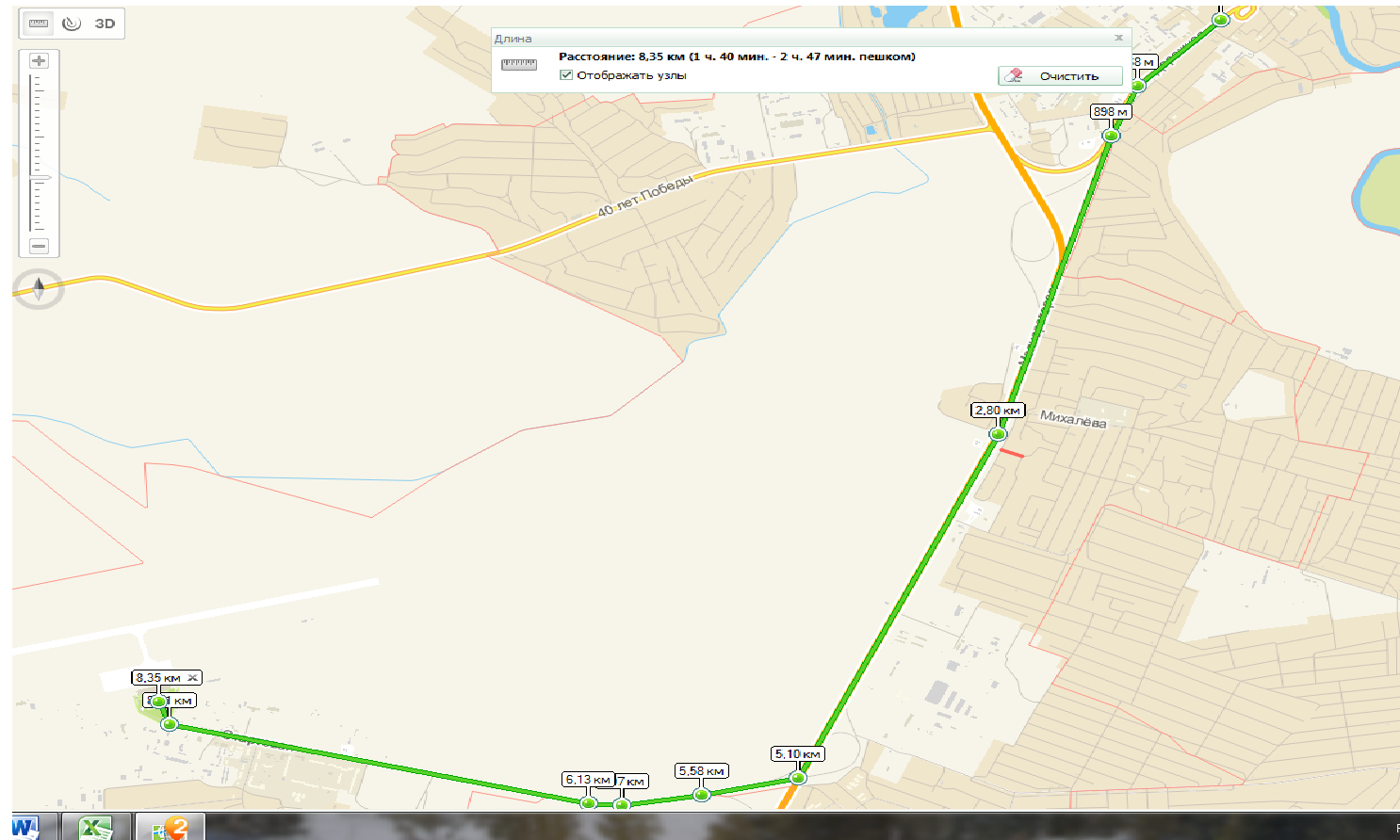 Результат работы системы «Безопасный город»
Результат работы системы «Безопасный город»
Фото-видео фиксация нарушений правил дорожного движения
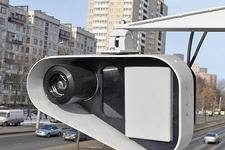 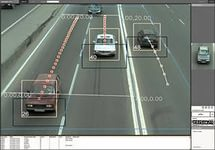 Основное оборудование ФВФ
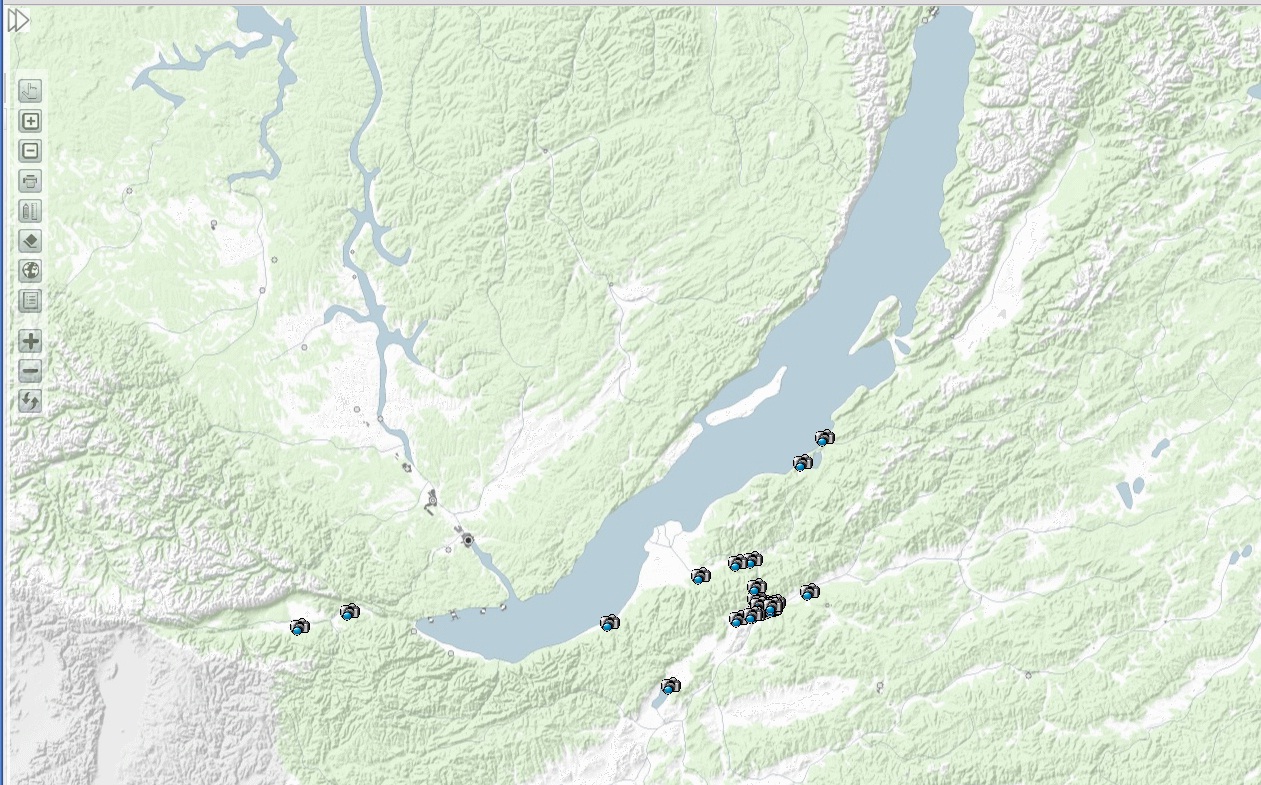 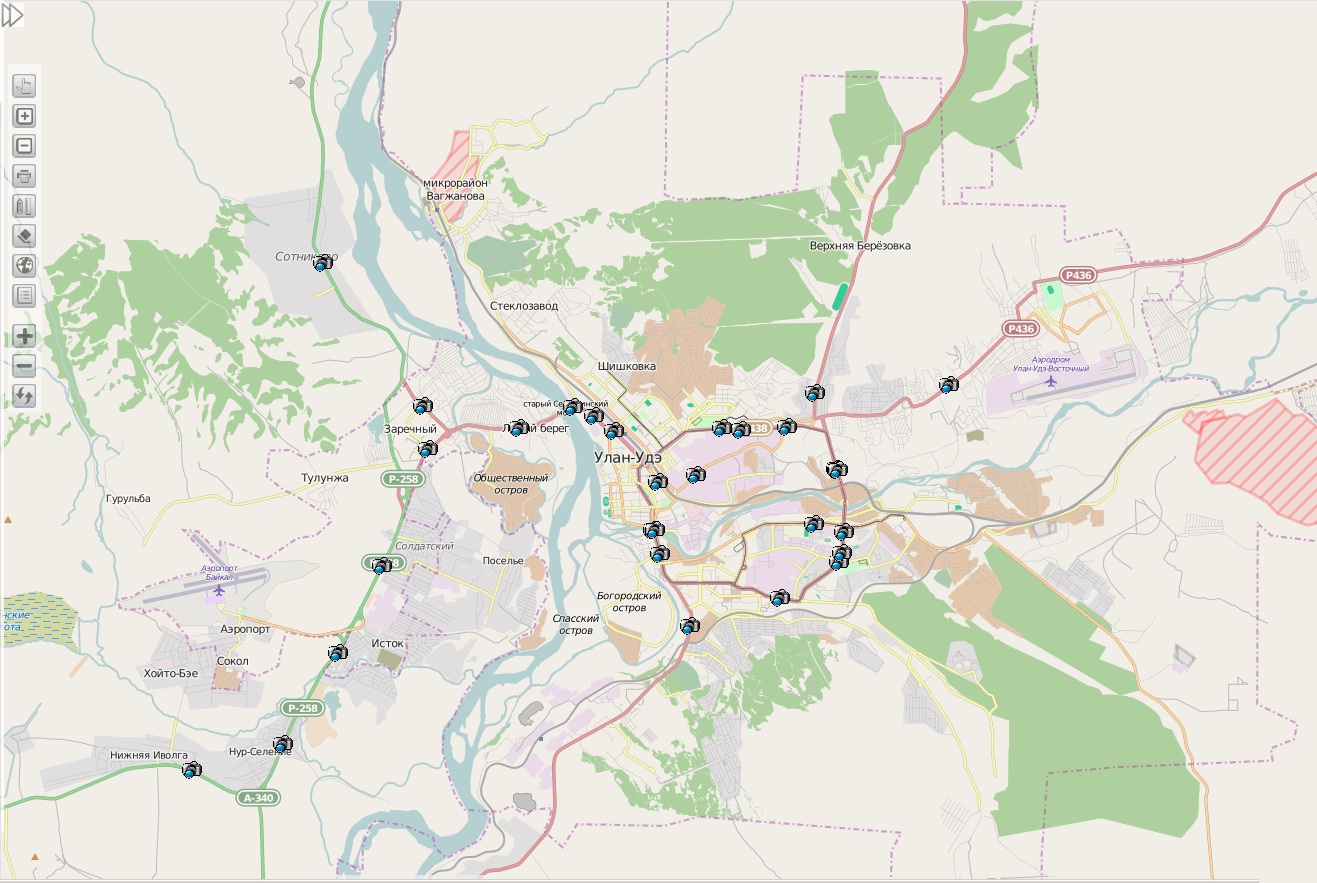 Расходы на приобретение оборудования
Приобретено в рамка подпрограммы 6 «Повышение безопасности дорожного движения в Республике Бурятия в 2014 - 2020 годах» госпрограммы  РБ «Развитие транспорта, энергетики и дорожного хозяйства»
7 комплексов ФВФ («Кречет» 6 шт. «Кардон» 1 шт.) на сумму 20892 тыс.руб.

-  автомобиль ГАЗ  в модификации «кран-вышка» на сумму 2448 тыс.руб.
Совершенствование системы за счет тестовой эксплуатации оборудования производителей  (на безвозмездной основе)
Анализ  аварийности на дорогах РБ в процентном отношении  за период 2014-2015 года за 11 месяцев  (по данным УГИБДД МВД)
Анализ основных показателей
Анализ работы системы ФВФ по сравнению с 2014 годом (в процентном отношении на 01.12.2015г.)
Анализ основных показателей
Основные расходы
Анализ основных показателей
Основные и значимые работы по обслуживанию и развитию системы ФВФ
Подписаны 4 договора на опытную эксплуатацию комплексов ФВФ на безвозмездной основе «Кречет-С», «Пешеход», «Перекресток».
Проведены аукционы на приобретение комплексов ФВФ и спецтранспорта (автовышка).
- Подписан договор с ФКУ Упрдор «Южный Байкал» по размещения оборудования ФВФ на дорогах федерального значения.
Проводилось информирование граждан о правилах и требованиях в области обеспечения БДД, следствие чего рост взыскаемости штрафов до 73%. 
Подписан протокол о намерениях между Правительством РБ и  компанией «Ольвия» по развитию системы автоматической фиксации нарушений ПДД  на 2016-2017 годы.
Результаты от работы системы ФВФ
Достигнутые с октября 2012 года по сентябрь 2015 год
Поступления в бюджет порядка 245 млн.руб.
Снижение аварийности на 15%
Рейтинг работы ЦАФАП по РФ за 2013-2015  годы
Планируемые и фактические показатели по автоматической фото-видео фиксация нарушений ПДД в 2015 году
Спасибо за внимание